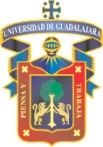 UNIVERSIDAD DE GUADALAJARAH. CONSEJO GENERAL UNIVERSITARIO
CONTRALORIA GENERAL
Marzo 2009
OBSERVACIONES MÁS RECURRENTES QUE RESULTAN EN LAS AUDITORIAS QUE PRACTICA LA CONTRALORIA GENERAL
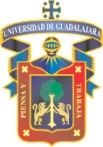 REVISIÓN FINANCIERA: No se cumple con la normatividad universitaria en lo relativo a: 

Depositar a la cuenta bancaria institucional de Dirección de Finanzas los ingresos extraordinarios obtenidos. 

Entregar comprobantes fiscales o sellados por la Contraloría. 

Elaborar informes financieros sobre los mismos entregando copia para la Contraloría.
2
OBSERVACIONES MÁS RECURRENTES QUE RESULTAN EN LAS AUDITORIAS QUE PRACTICA LA CONTRALORIA GENERAL
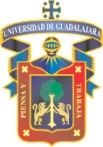 Las Unidades Responsables del Gasto no se apegan al plazo establecido en la Norma, de 60 días para la comprobación de los recursos a Dirección de Finanzas. 

No se reembolsan oportunamente a la Dirección de Finanzas, la totalidad de  recursos no ejercidos correspondientes al ejercicio.

No se  actualizan oportunamente la totalidad de registros de  bienes muebles en el Sistema Electrónico SIIAU, (PATME II), ni las firmas de los resguardantes.
3
OBSERVACIONES MÁS RECURRENTES QUE RESULTAN EN LAS AUDITORIAS QUE PRACTICA LA CONTRALORIA GENERAL
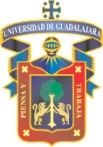 No se  entrega a la Dirección de Finanzas los reportes mensuales de  impuestos por el IVA de los ingresos propios captados , así como los impuestos mensuales por concepto de retenciones de honorarios y arrendamiento; no cumpliendo con lo establecido en las  circulares No. 3/96 y 3/2000 emitidas por la Contraloría General.
4
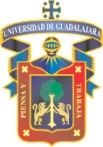 REVISIÓN AL PARQUE VEHICULAR:
No se cumple con los Lineamientos para Vehículos Oficiales de la Universidad de Guadalajara, en cuanto a la elaboración de las órdenes de salida y de servicio.
No hay evidencia de que los vehículos sean de uso exclusivo para la realización de actividades propias de la Universidad; 
La mayoría de los vehículos están asignados para el uso de funcionarios o académicos, que no reportan sus actividades.
Los consumos de gasolina del Centro, no son solo para los vehículos oficiales o viáticos; de manera constante se consideran en los proyectos, gastos en combustibles que no se justifican.
5
REVISIÓN AL RUBRO DEL ALMACEN:
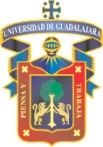 No se registra el total de las entradas y salidas de materiales en el sistema de control de inventarios oficial.
No se realizan inventarios físicos periódicos, conforme lo establece la normatividad universitaria.
6
REVISIÓN AL RUBRO DE NÓMINAS:
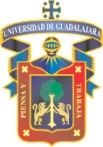 No se cumple con la carga horaria de conformidad con los nombramientos.
No se implementan controles de asistencia eficientes.
El personal académico no asiste con regularidad en los periodos vacacionales de los alumnos.
7
REVISIÓN AL RUBRO DE NÓMINAS:
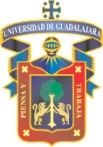 Los Departamentos no envían a la Coordinación de Personal, el reporte quincenal de las incidencias, para que dicha Coordinación a su vez, notifique a Dirección de Finanzas, para la aplicación de descuentos por inasistencias y salarios no devengados del personal administrativo y académico.
8
REVISIÓN AL RUBRO DE NÓMINAS:
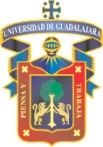 No se elaboran los horarios individuales del personal académico, de las actividades extracurriculares y de apoyo a la docencia.

No  presentan evidencia de que se impartieron las asignaturas.
9